Pengantar Organisasi
PENGERTIAN ORGANISASI
Berdasarkan KBBI, Pengertian organisasi adalah sebuah perkumpulan atau kesatuan yang terdiri dari beberapa orang yang memiliki tujuan untuk dicapai bersama-sama.
Sebagai asal usul kata organisasi
organisasi adalah berasal dari bahasa Latin ‘organum’ dan dari bahasa Yunani ‘organon’ yang artinya badan, alat, bagian atau anggota.
2
secara terminilogis organisasi adalah
Sebuah wadah untuk sekumpulan orang yang bekerja sama secara rasional serta sistematis yang terpimpin atau terkendali untuk mencapai tujuan tertentu memanfaatkan sumber daya yang ada di dalamnya.
Dalam dunia Bisnis
organisasi merupakan sekelompok orang yang melakukan kolaborasi untuk mencapai tujuan secara komersial dengan struktur yang jelas serta memiliki budaya kerja khusus.
3
TUJUAN ORGANISASI
4
TUJUAN ORGANISASI
Meningkatkan kemandirian serta kemampuan dari sumber daya yang dimiliki
Wadah yang digunakan untuk individu yang memang ingin memiliki jabatan, penghargaan serta pembagian kerja yang jelas
Wadah untuk memiliki pengawasan dan kekuasaan
Membantu setiap individu yang ada di dalamnya agar dapat meningkatkan pergaulan serta memanfaatkan waktu luang secara lebih optimal serta bermanfaat
Wadah yang membantu mencari keuntungan bersama-sama dengan kerja sama yang sudah terbagi dengan baik
Membantu untuk pengelolaan lingkungan bersama-sama
Mencapai tujuan secara efektif dan efisien sesuai dengan yang telah menjadi tujuan awal sebuah organisasi
5
UNSUR DALAM ORGANISASI
UNSUR DALAM ORGANISASI
terdiri dari pemimpin yang mengatur organisasi secara umum, manajer yang mengepalai unit tertentu sesuai fungsi bidang kerjanya dan orang-orang yang bekerja di bawah manajer.
01.
Anggota organisasi
menjadi bagian penting dalam sebuah organisasi, dengan adanya kerja sama yang baik maka tujuan organisasi dapat dicapai bersama-sama. Sehingga adanya tingkatan anggota akan membantu memudahkan dalam mengatur bagian kerja untuk menjalin kerja sama yang lebih baik
02.
Kerja Sama
akan menjadi arah perjalanan organisasi tersebut dalam menentukan kegiatan yang dilakukan nantinya
03.
Tujuan organisasi
UNSUR DALAM ORGANISASI
seperti kondisi sosial, budaya, ekonomi dan teknologi menjadi pendukung dalam mencapai tujuan dari organisasi yang telah ditentukan sebelumnya
04.
Lingkungan
sarana seperti materi, budget/bahan baku dan barang modal lainnya yang dapat menjadi tempat bekerja atau berkumpulnya organisasi
Peralatan
05.
Komunikasi tentunya akan sangat mempengaruhi bagaimana setiap anggota organisasi dapat bekerjasama dengan baik. Komunikasi yang baik akan sangat mendukung perkembangan organisasi secara lebih optimal sesuai dengan proses kerja yang sudah diatur
06.
Komunikasi
Konsep Organisasi Yang Baik dan Ideal
Jalannya sebuah organisasi yang baik tidak terlepas dari tingkat kerjasama semua lini yang ada dalam organisasi itu sendiri,selain itu sebuah proses pelaksanaan program yang dilakukan sebuah organisasi dalam upaya mencapai tujuan organisasi ditunjang dengan manajemen yang disepakati untuk mencapai tujuan organisasi.
9
9
Konsep Organisasi Yang Baik dan Ideal
Organisasi harus terkoordinasi dalam tugas,dimana pemimpin yang baik yaitu pimpinan yang mengajarkan anggotanya sebelum memberikan perintah untuk dikerjakan
Organisasi termanajemen untuk mencapai tujuan maka diperlukan kerja sama team
Organisasi harus mempunyai aturan dimana aturan tersebut harus ditaati oleh setiap anggota, tujuan aturan tersebut yaitu agar organisasi tersebut terkendali dan teroganisir
Organisasi mempunyai tujuan dan sasaran utama untuk dicapai bersama-sama artinya organisasi diciptakan tidak untuk kepentingan sendiri tetapi untuk kepentingan bersama anggota.
Koordinasi
Management
10
Aturan
Tujuan
PRINSIP-PRINSIP ORGANISASI
11
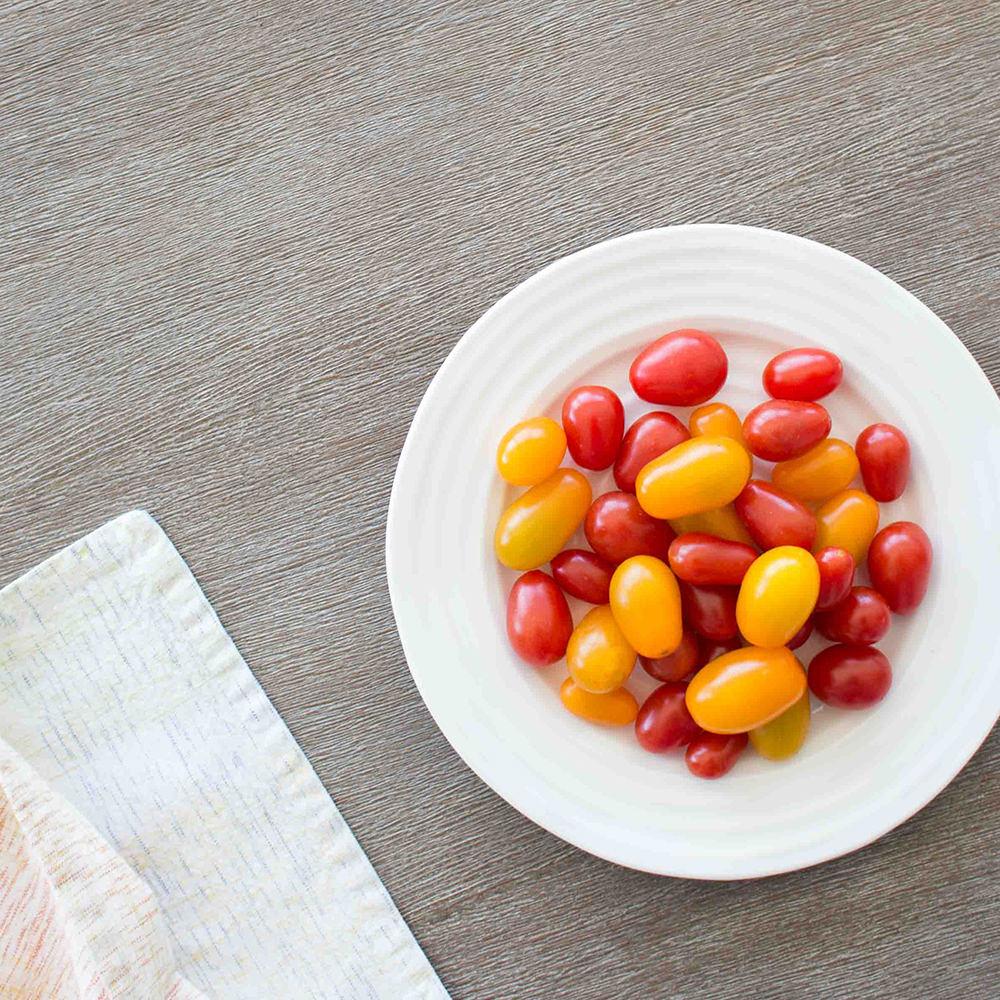 Prinsip Organisasi
“pedoman dan prinsip-prinsip yang harus diterapkan agar organisasi dapat berjalan dengan baik”
12
Prinsip-prinsip Organisasi
03.
01.
Delegasi kekuasaan
Perumusan dengan jelas
kekuasaan atau wewenang merupakan hak seseorang untuk mengambil tindakan yang perlu agar tugas dan fungsi-fungsinya dapat dilaksanakan sebaik-baiknya.  kekuasaan itu terdiri dari berbagai aspek, antara lain wewenang mengambil keputusan, menggunakan sumber daya, memerintah, dan wewenang memakai batas waktu tertentu.
Saat kita hendak melakukan suatu aktivitas, maka hal pertama yang harus ditegaskan adalah apa yang menjadi tujuan aktivitas tersebut. Hal tersebut berlaku pula saat kita hendak mendirikan suatu organisasi.
02.
Pembagian kerja
04.
Rentangan Kekuasaan
tanpa adanya pembagian kerja kemungkinan terjadinya tumpang tindih tugas menjadi besar. Pembagian kerja akan menghasilkan departemen-departemen dan job description dari masing-masing unsur sampai unit-unit terkecil dalam organisasi.
beberapa jumlah bawahan seorang pemimpin sehingga pemimpin itu dapat memimpin, membimbing, dan mengawasi secara berhasil guna dan berdaya guna
PRINSIP-PRINSIP ORGANISASI
05.
Tingkat Pengawasan
07.
Koordinasi
Untuk memastikan proses pencapaian organisasi berjalan dengan baik dilakukan pengawasan dalam organisasi.  Karena jika suatu organisasi tidak memperoleh pengawasan maka  pencapaian tujuan organisasi tidak maksimal.
Koordinasi adalah usaha mengarahkan kegiatan seluruh uni unit organisasi agar tertuju untuk memberikan sumbangan semaksimal mungkin untuk mencapai tujuan organisasi secara keseluruhan
06.
Kesatuan perintah
seorang bawahan hanya mempunyai seorang atasan dari siapa ia menerima perintah dan kepada siapa ia memberi pertanggungjawaban akan pelaksanaan tugasnya.
Ada banyak organisasi yang dibentuk di tengah masyarakat kita. Masing-masing organisasi memiliki peran, fungsi dan tujuan yang berbeda-beda. Setidaknya ada 4 jenis organisasi yang perlu Anda ketahui yaitu
Macam-macam organisasi
Macam-Macam Organisasi
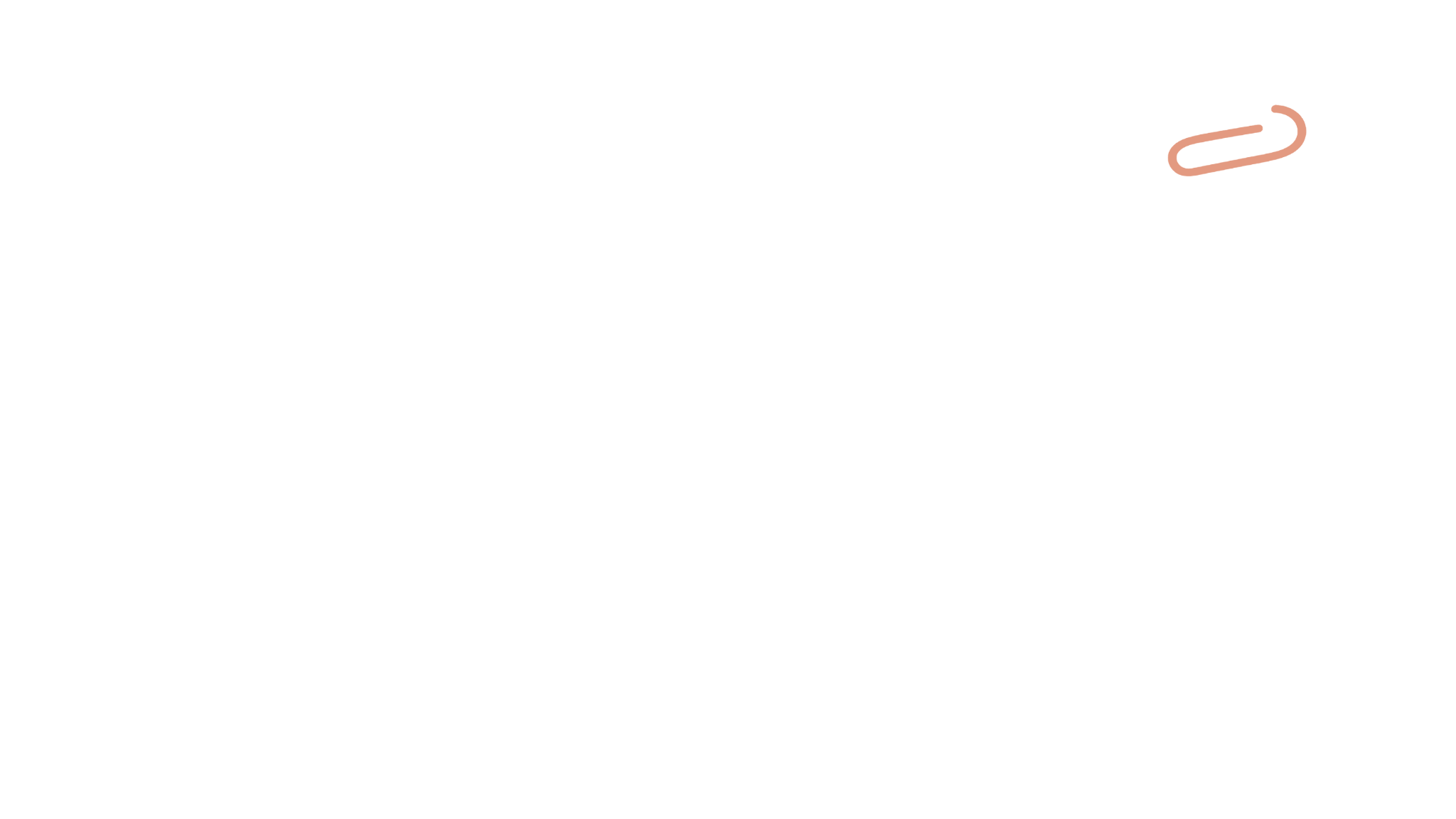 Organisasi Politik
Organisasi profesi
Organisasi politik bertugas untuk menyelenggarakan aktivitas sebuah negara. Beberapa contoh organisasi politik adalah pemegang kekuasaan eksekutif, legislatif, yudikatif, partai politik, TNI dan lain sebagainya.
Sekumpulan orang-orang yang memiliki profesi yang sama umumnya membentuk satu kumpulan dengan tujuan tertentu dan berdasarkan kode etik. Contoh IDI,
Organisasi Bisnis
Organisasi Sosial
Organisasi bisnis atau perusahaan merupakan jenis organisasi yang bekerja dalam kegiatan ekonomi untuk meraih keuntungan atau profit. Organisasi bisnis ada yang berskala kecil sampai global.
Organisasi sosial dibentuk oleh masyarakat dengan berbagai tujuan. Ada yang dibuat untuk memenuhi kebutuhan ekonomi, kekeluargaan, ilmiah, agama dan lain sebagainya.
THANK YOU!
Do you have any questions?